POLITISK AFTALE OM GRØN MOBILITETSPLAN I AARHUS
Midttrafik HUB konference, 13. september 2024, Simon Wind, siwi@aarhus.dk
[Speaker Notes: Hubs eller mobilitetsknudepunkter som vi kalder dem er et centralt element i det fremtidige mobilitetssystem og grøn omstilling
Under 1% kombinationsrejser]
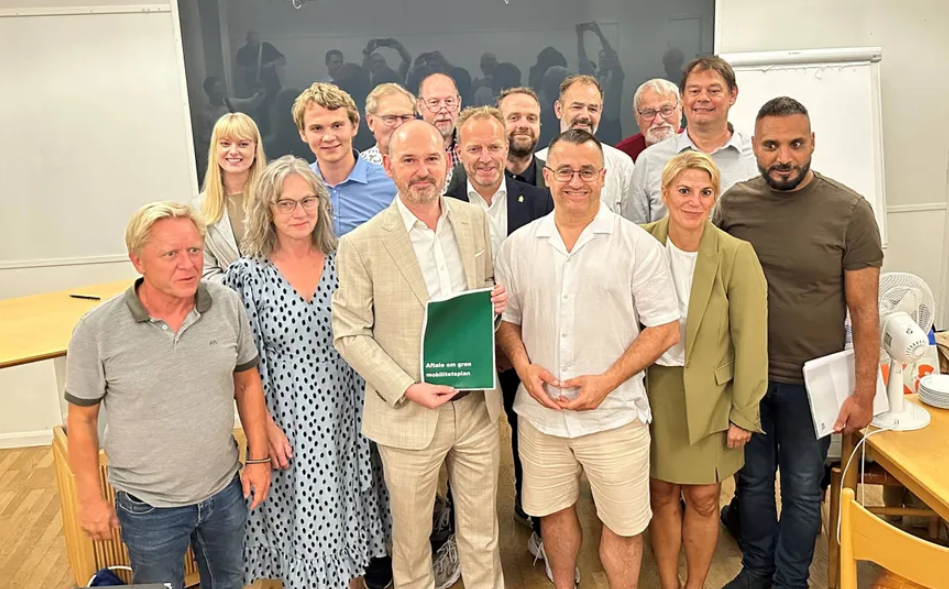 EN HISTORISK AFTALE
Største mobilitetsplan nogensinde – over 1 mia. kr. i anlæg og service

Første mobilitetsplan uden investering i nye store veje

Største løft til den kollektive trafik nogensinde (investeringer der giver 50% flere passagerer)

Bred mobilitetsaftale, alle partier undtagen V og Henrik Arens (UFP)
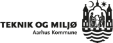 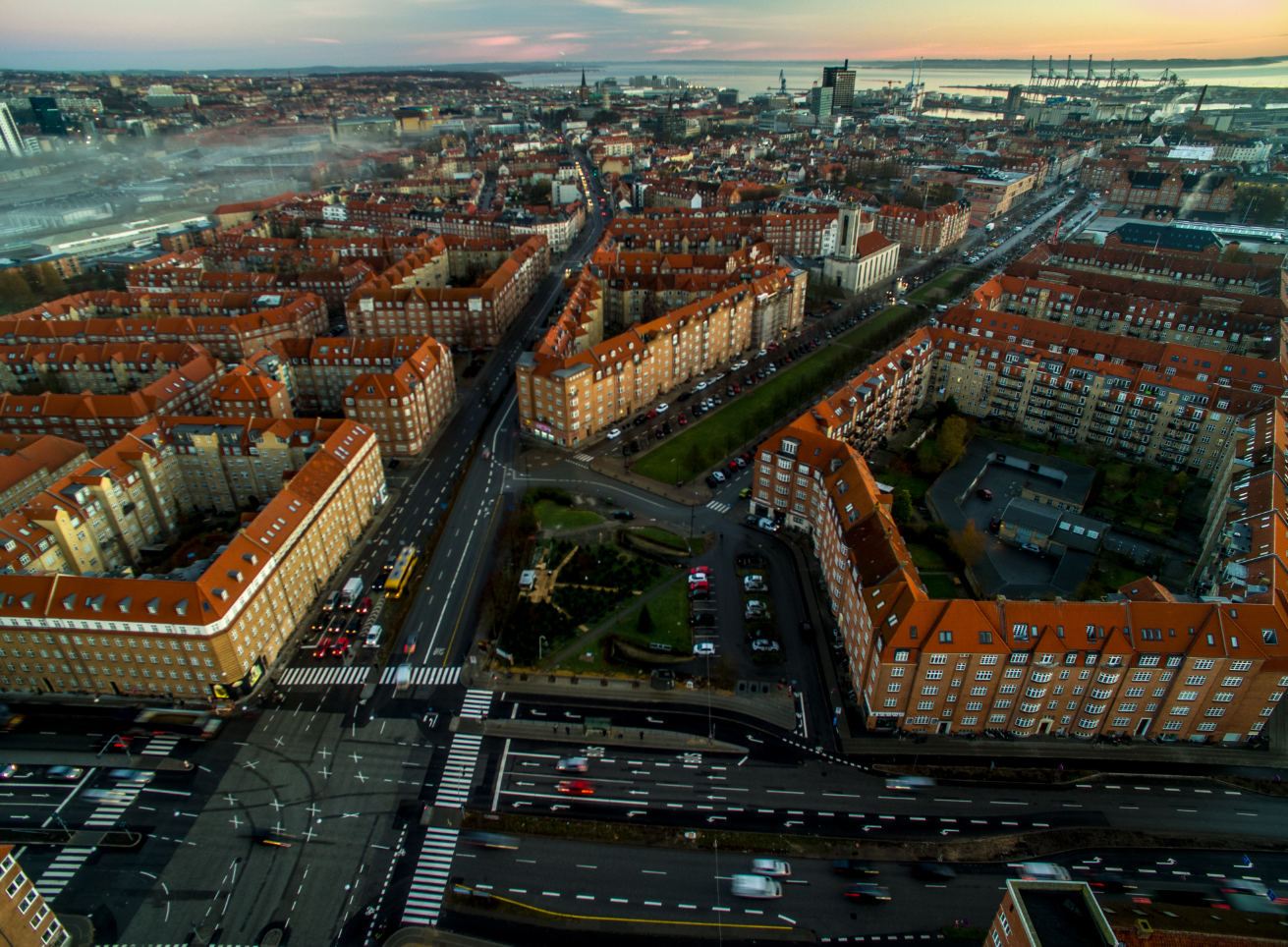 PRÆMIS 1
AARHUS VOKSER! 
1 mio. indbyggere og 500.000 arbejdspladser i Business Region Aarhus
450.000 indbyggere i Aarhus i 2050
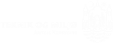 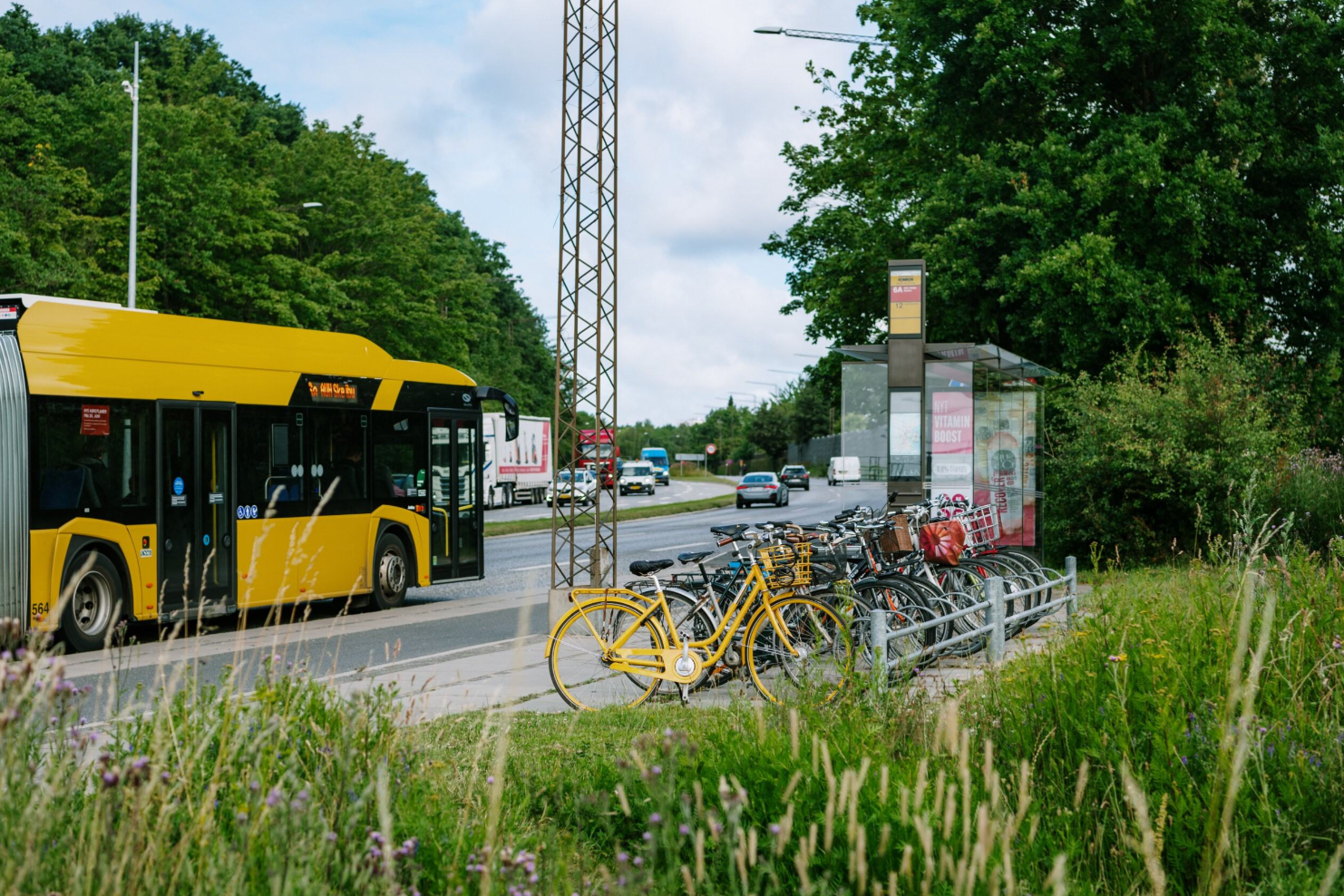 PRÆMIS 2
Klimaaftalen sætter rammerne og målsætning for transportområdet:
270.000 TONS CO2e I 2030
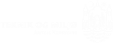 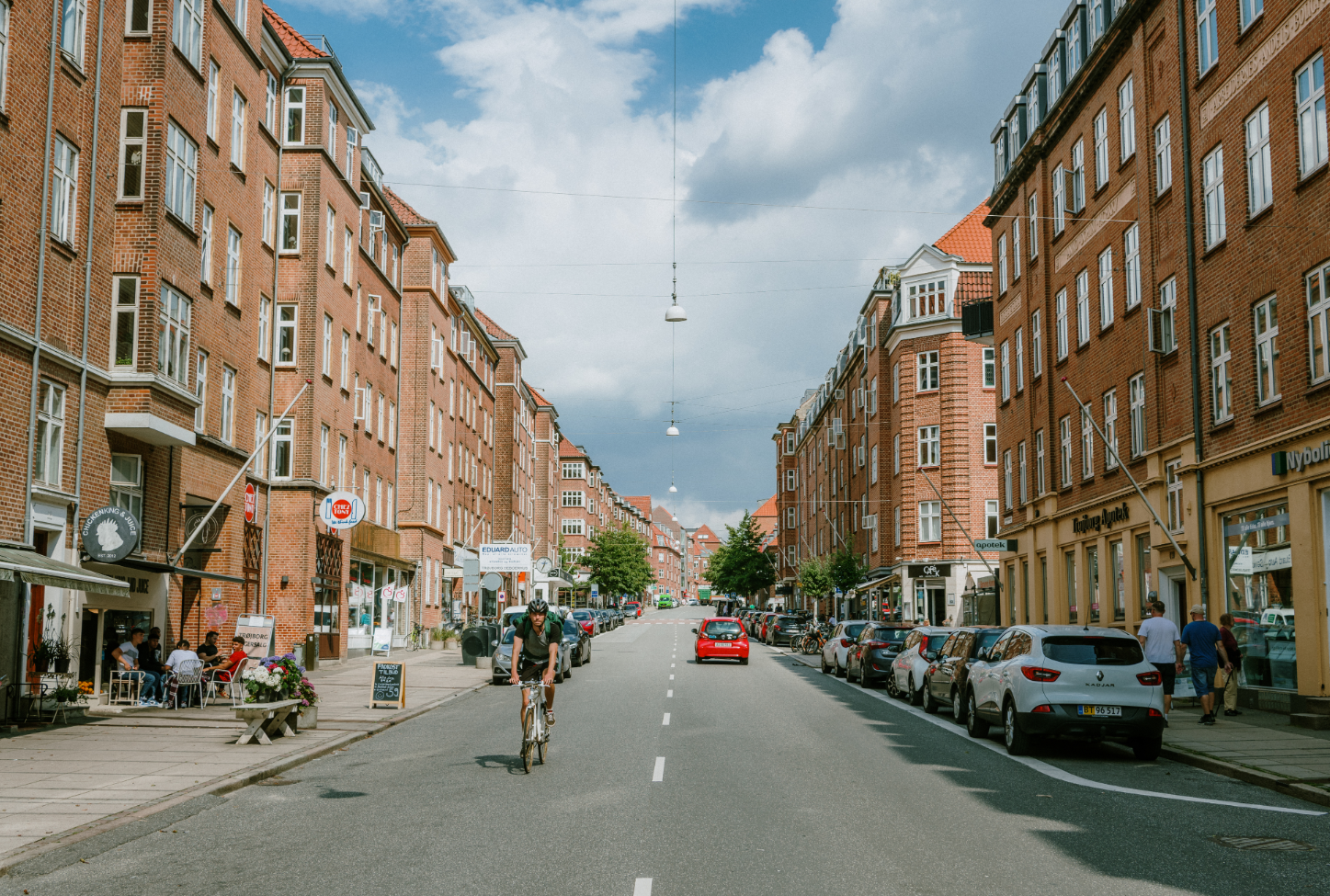 PRÆMIS 3
EN BALANCERET TILGANG!
Aarhus Kommune skal udvikles som en attraktiv og grøn kommune og by for alle borgere og erhvervslivet
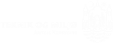 NYT MÅL FOR AARHUSIANERNES TRANSPORTVALG
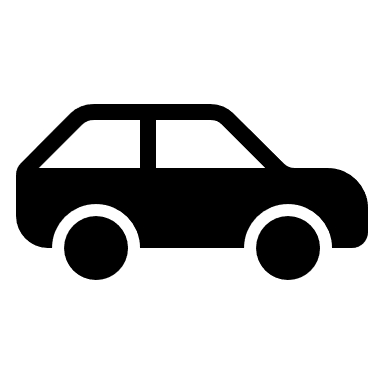 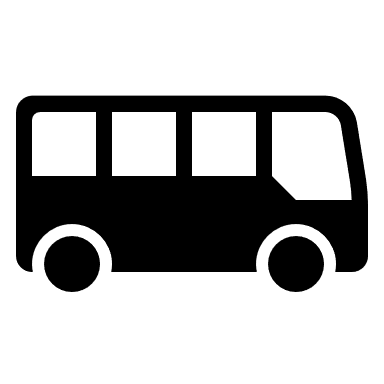 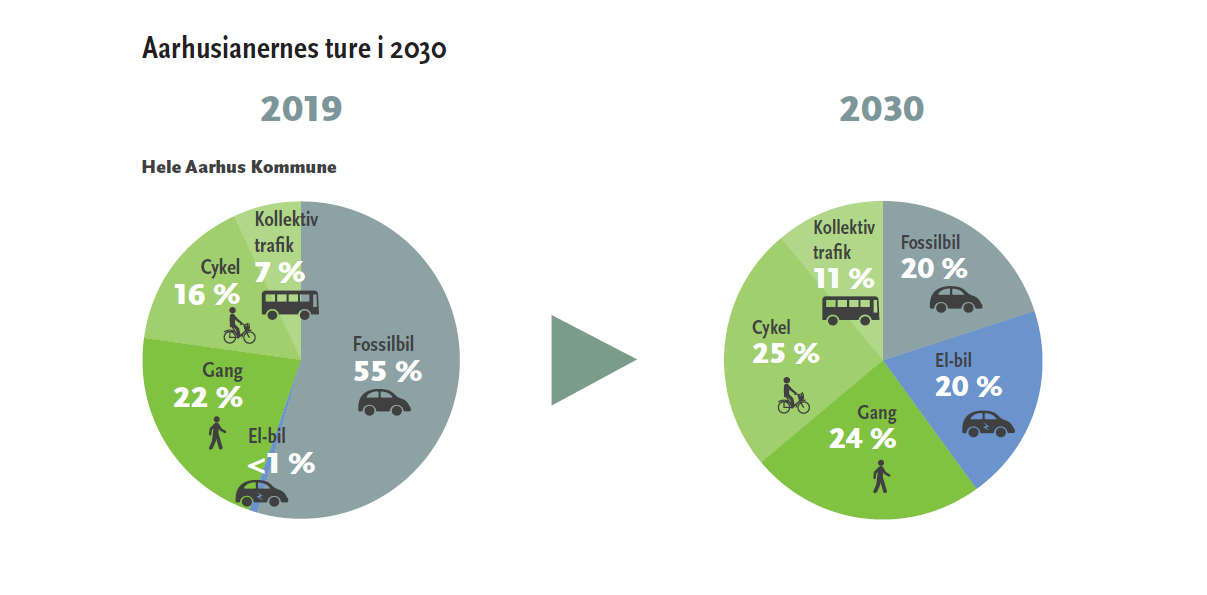 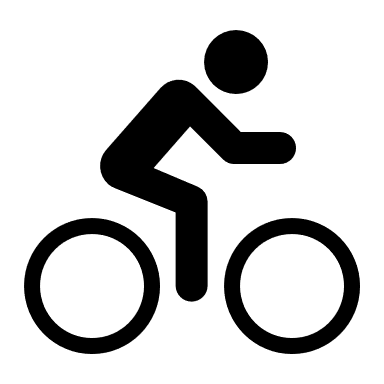 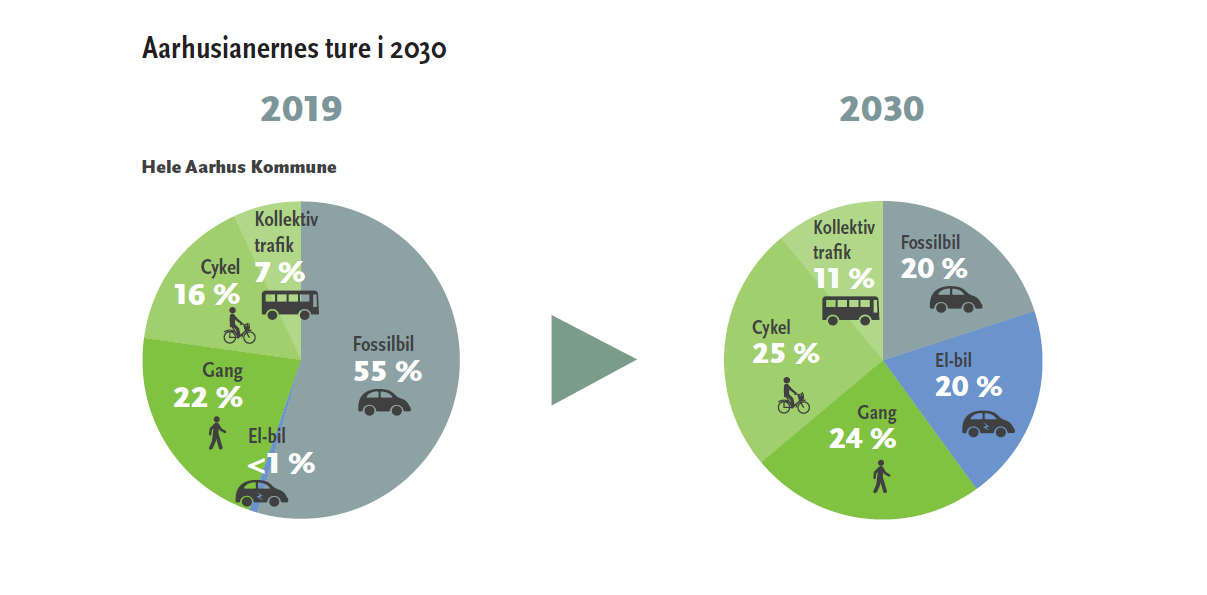 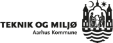 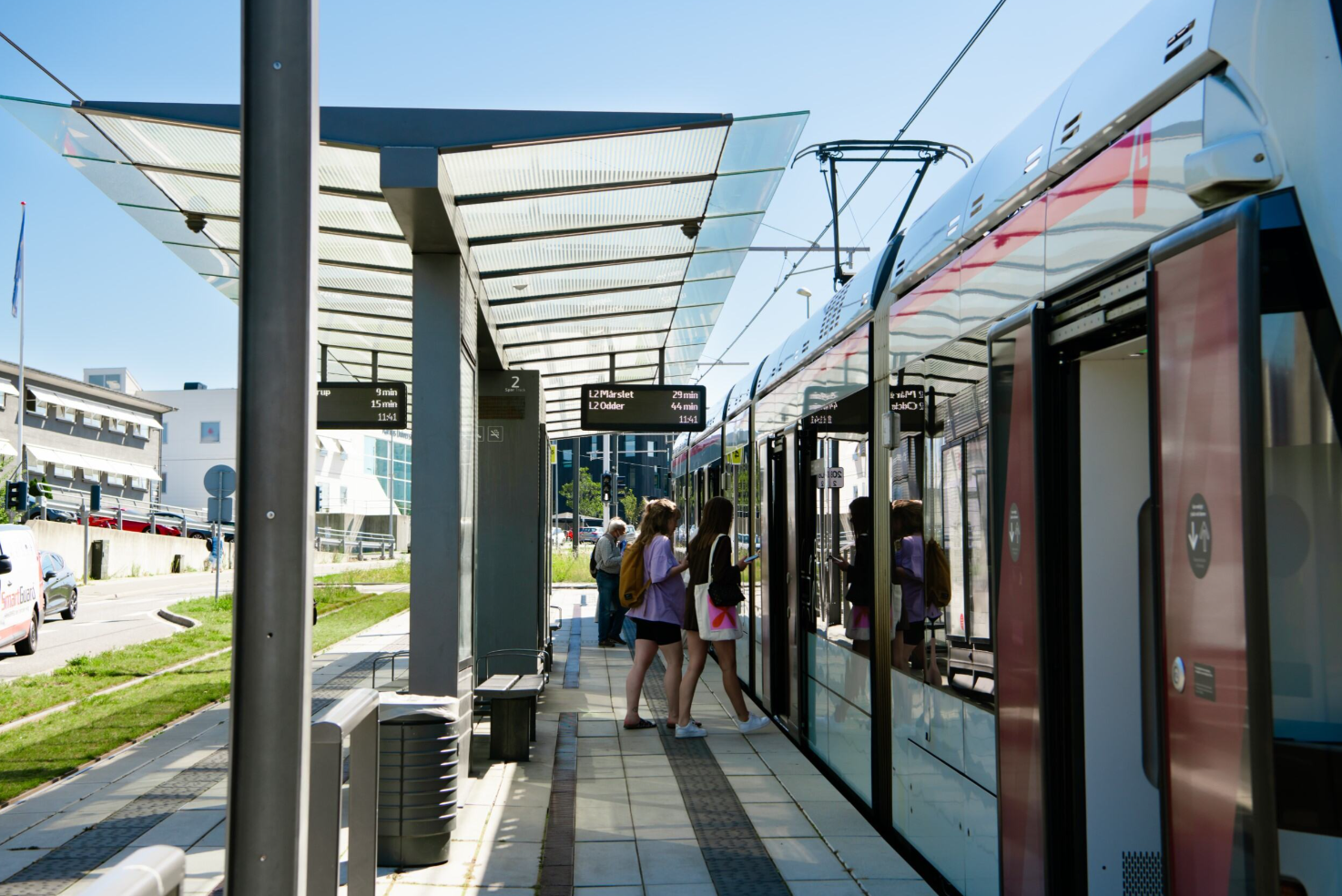 Et effektivt mobilitetssystem hvor den kollektive trafik er rygraden
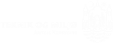 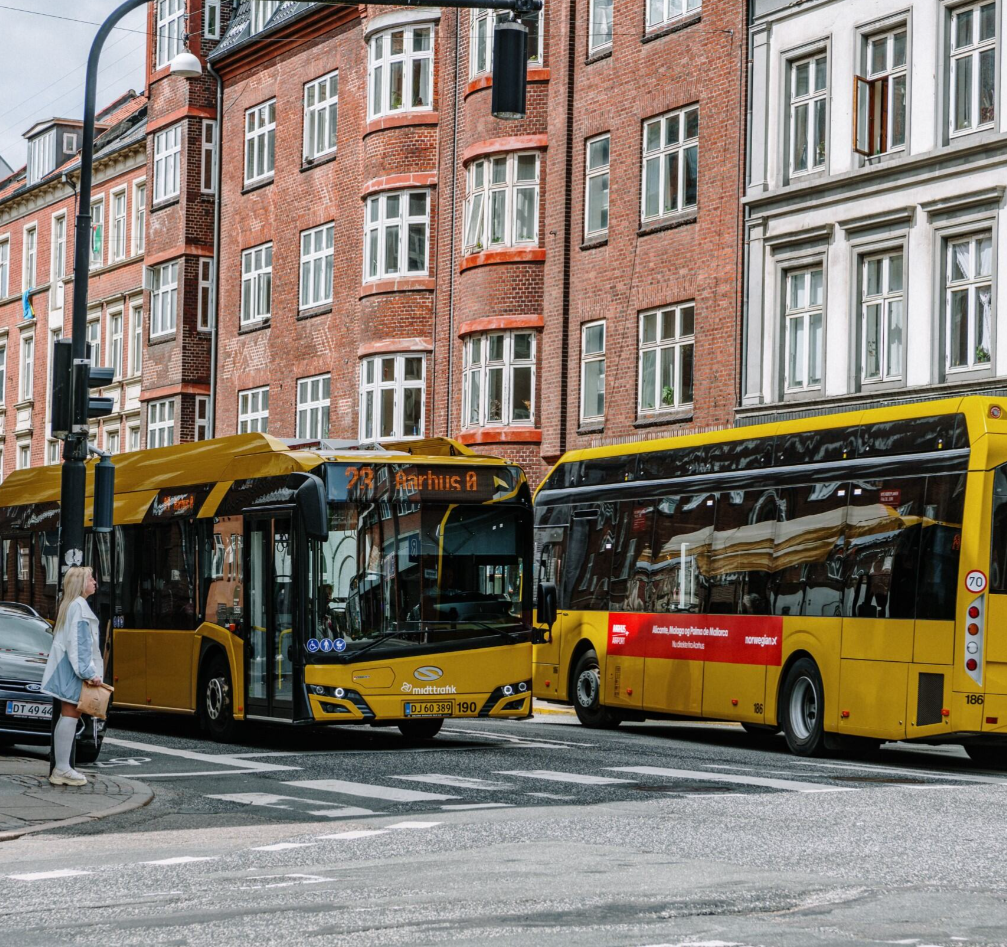 INVESTERINGER I
KOLLEKTIV TRANSPORT
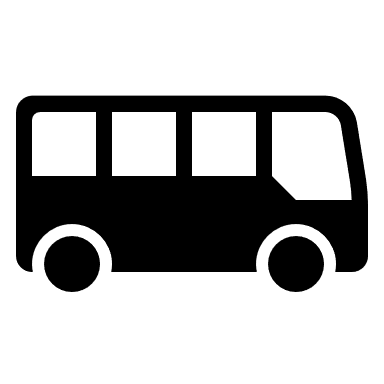 +50% passagerer i 2030 (ca. 49 mio.)

Øget busfremkommelighed og udbygning af trængselsfrit busnet (255 mio. kr.)

Udvidelse af letbane etape 1 (1.01 mia. kr.)

Driftsforøgelser, op til 5 minutters drift i A-busnettet og på letbanes indre strækning

Forsat opsparing til letbane etape 2 og BRT på Ringvejen
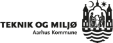 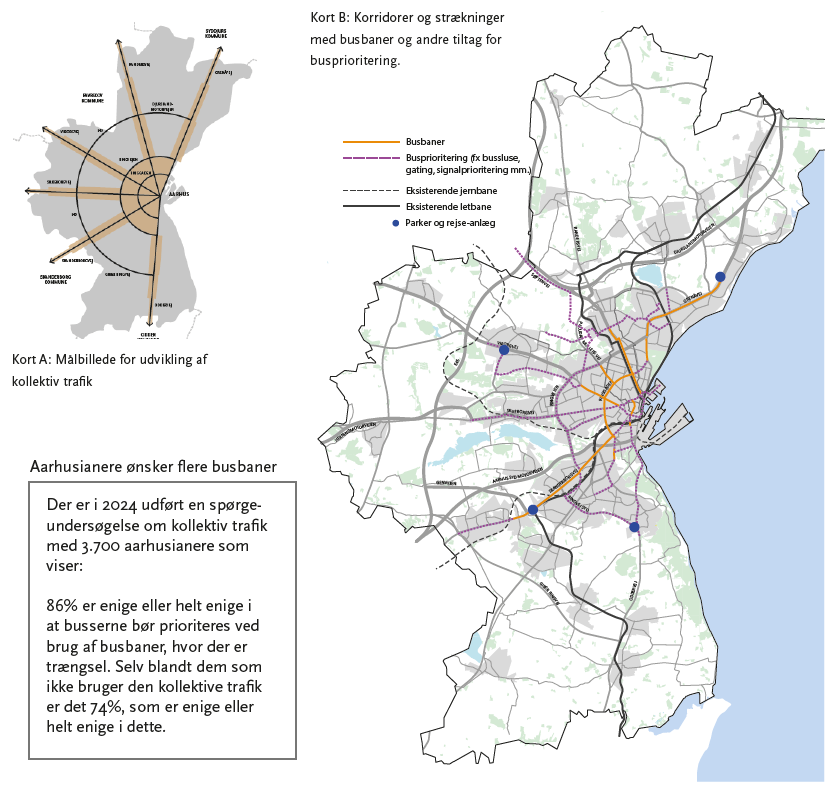 TRÆNGSELSFRIT BUSNET OG NY KOLLEKTIV TRAFIKPLAN 2027
God fremkommelighed for busser på overordnede vejnet

Afsøge muligheder for samkørsel, delemobilitet, flexordninger i ”mellemrum”

Knudepunkter kommer til at spille en vigtig rolle i at binde mobilitetssystemet sammen
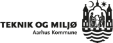 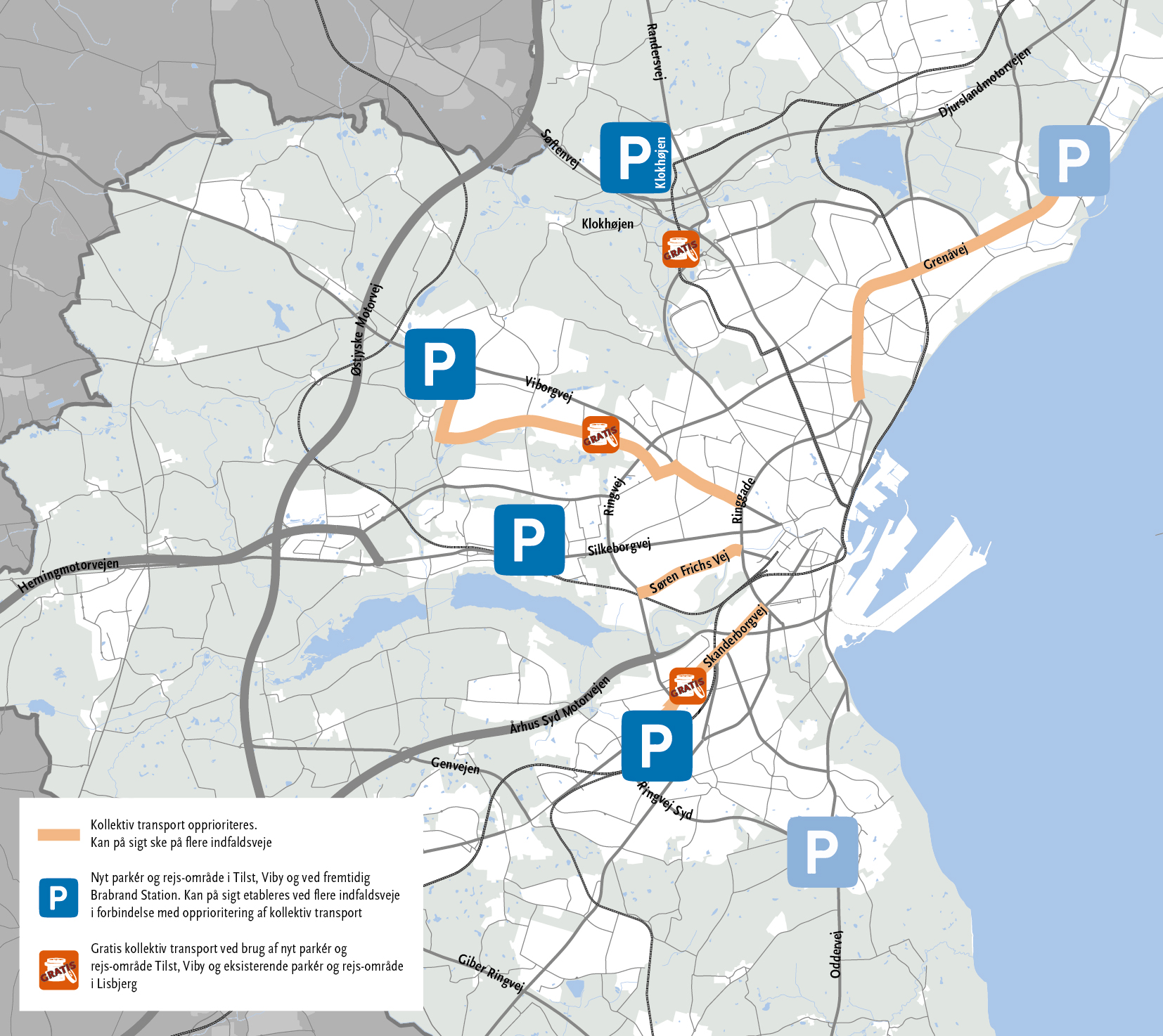 MOBILITETSKNUDE- PUNTKER MED PARKER OG REJS
Nye parker og rejs lokaliteter

Forsøg med gratis kollektiv trafik fra P+R

Øget busfremkommelighed i udpegede korridorer fra 2025 og frem
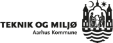 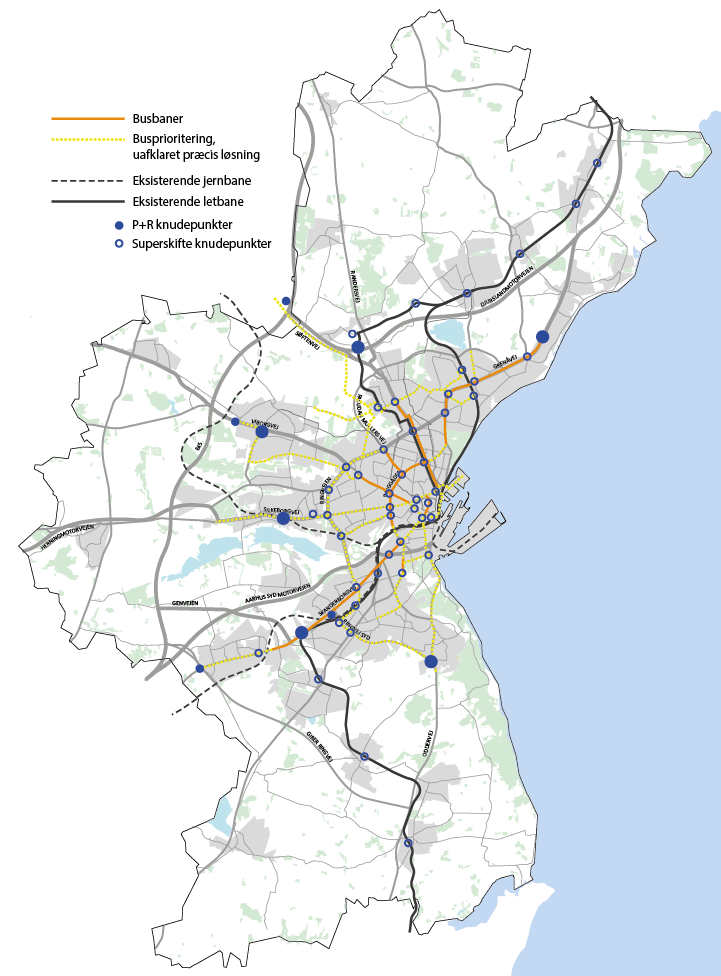 VIDERE UDVIKLING AF HUBS I DET FREMTIDIGE MOBILITETSSYSTEM
Skal binde mobilitetssystemet sammen – stort potentiale – særligt når serviceniveauet hæves

Skal gøre det attraktivt og realistisk at være mobilist (øge kombinationsrejser)
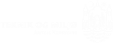 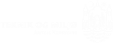 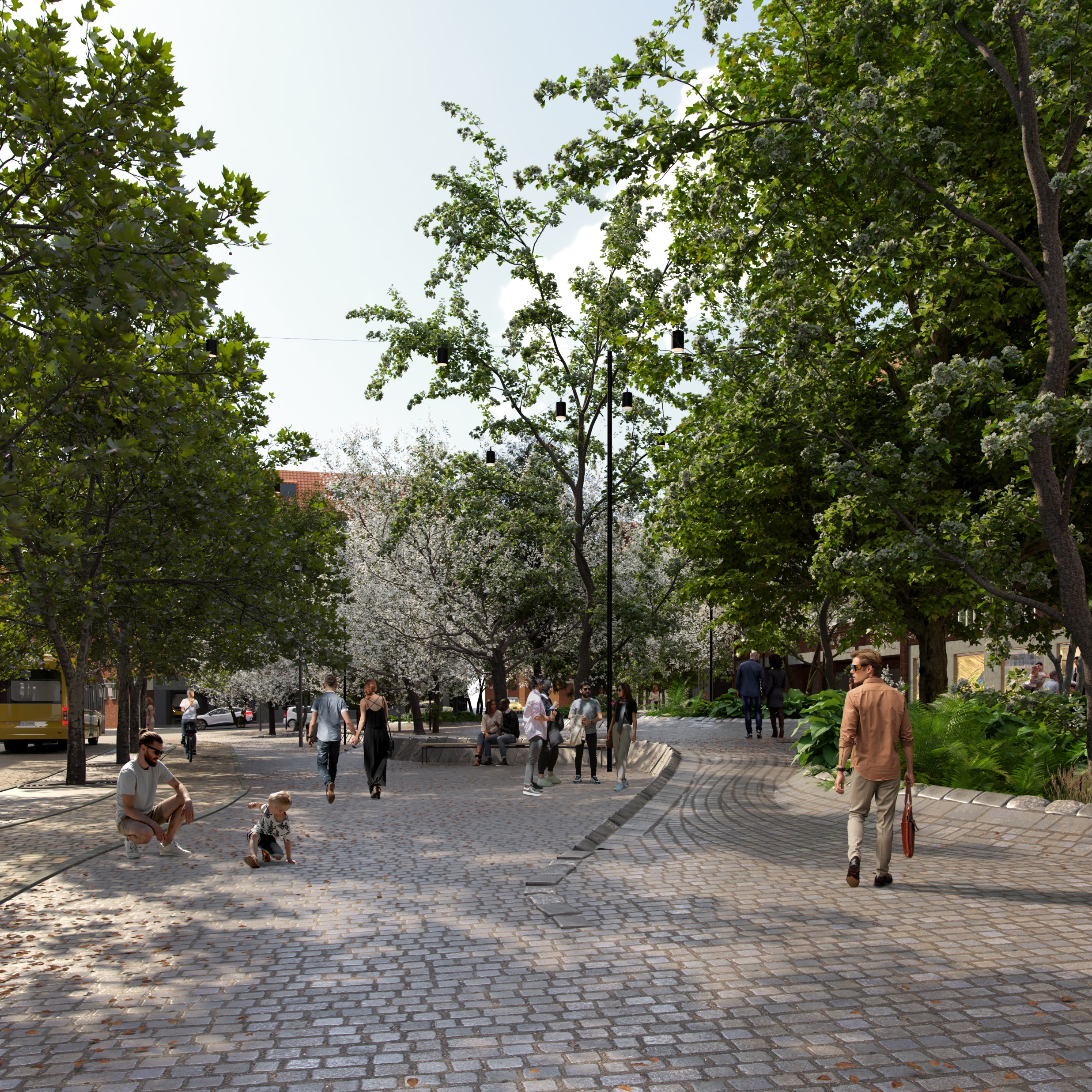 HUBS SOM HYBRIDE BYRUM
Infrastruktur skal ”udformes med samme omtanke som andre af byens byrum, pladser og parker”

Knudepunkter findes i alle skalaer, fra busstoppet ved gadekæret i oplandsbyen til Banegårdspladsen ved Aarhus H

Integrerede udfordringer, målsætninger og løsninger som greb
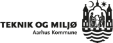 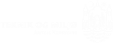 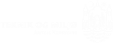 ÅRLIG OPFØLGNING
Sammenhæng mellem CO2 status, transportvalg og indsatser

Teknik og Miljø skal fra 2026 afrapportere årlig status til forligskreds

I 2028 skal den årlige status danne grundlag for budgetlægning for næste økonomiperiode
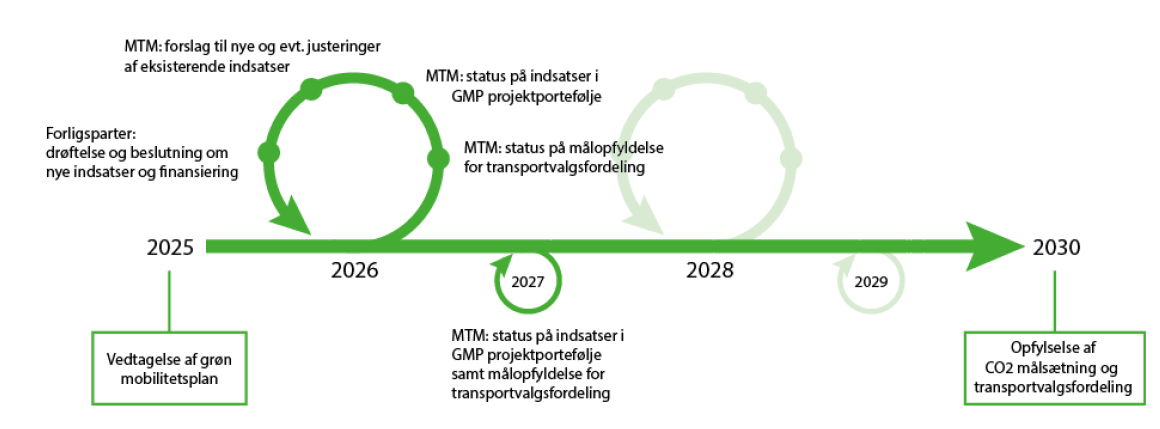 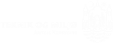 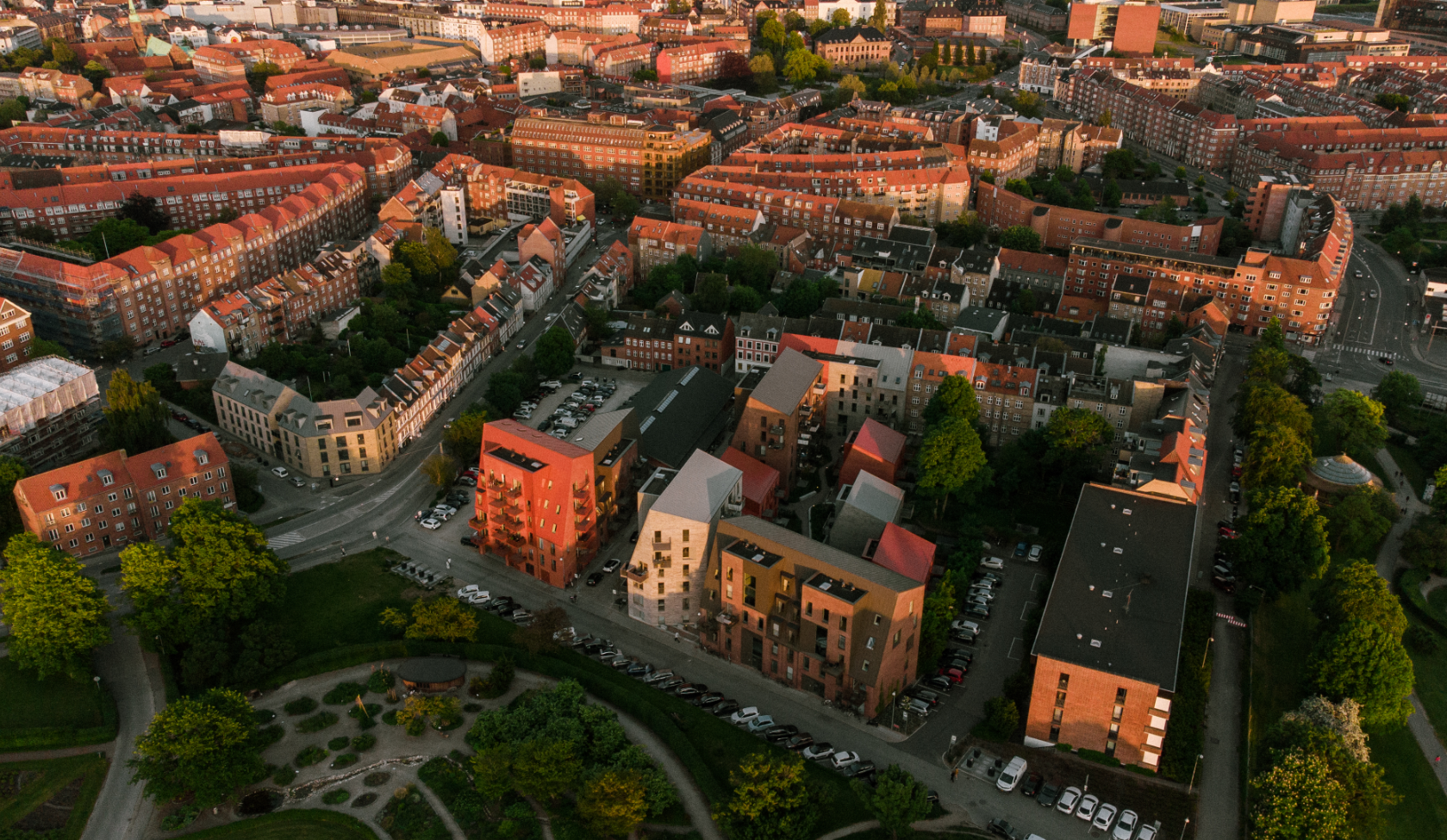 SPØRGSMÅL ?
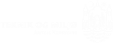